Награждение педагогов
XXXII педагогическая конференция  «Формирование механизмов управления качеством образования: совершенствование условий и достижение результатов»
Благодарственное письмо Министерства образования и науки Пермского края
Благодарственное письмо Министерства образования и науки Пермского края
За профессионализм, руководство профессиональным педагогическим объединением педагогов, качественное и активное участие в его работе
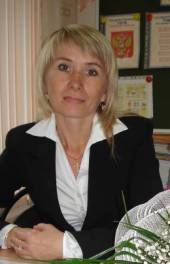 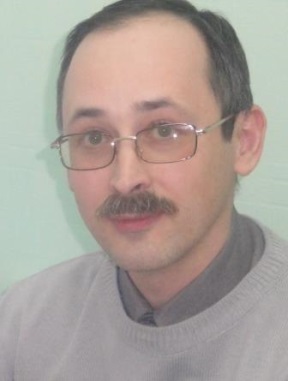 За достигнутые успехи  и активное взаимодействие с семьями воспитанников
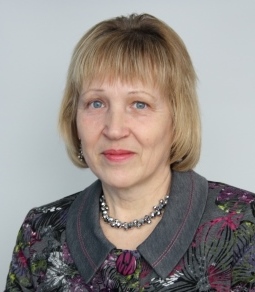 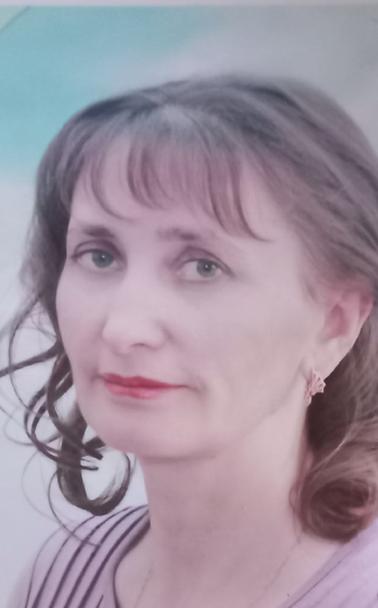 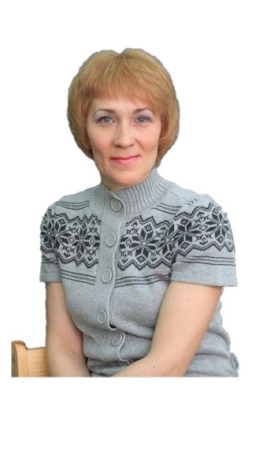 За организацию и координацию работы родительского объединения “Совет отцов”
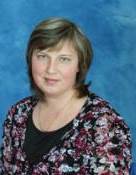 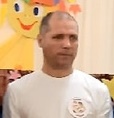 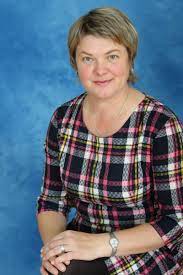 За создание на YouTube канале  цикла передач для детей “Бабушка онлайн”
Пьянкова Алла Васильевна,
воспитатель МБДОУ “ПДС №7”
За качественное ведение финансово-хозяйственной деятельности
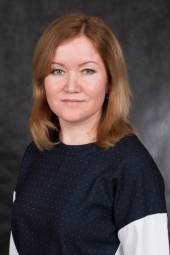 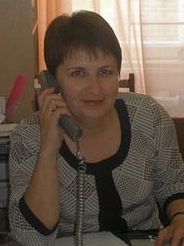 За организацию работы по профессиональному самоопределению
За выполнение целевых показателей по программе «Современная школа»
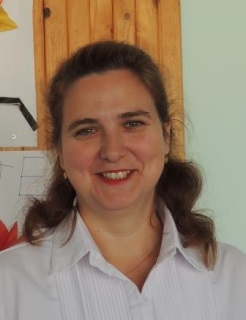 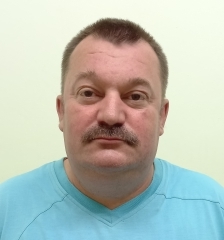 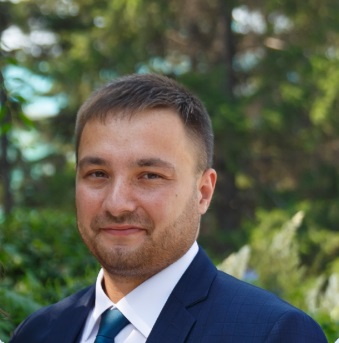 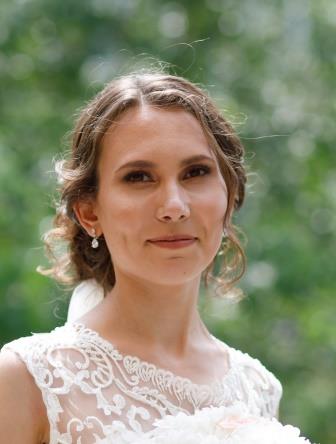 За высокий профессионализм, качественную подготовку выпускников  (средний тестовый балл ЕГЭ выше краевого балла)
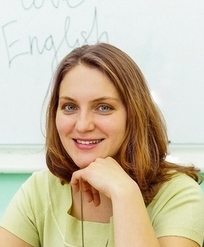 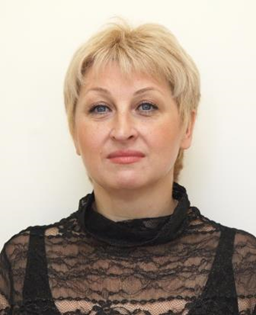 За высокий профессионализм, качественную подготовку выпускников (средний тестовый балл ЕГЭ выше краевого балла)
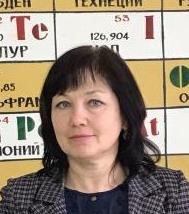 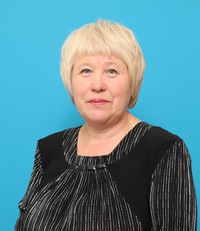 За высокий профессионализм, качественную подготовку выпускников
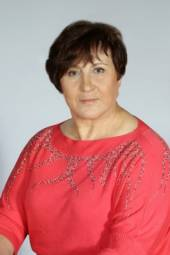 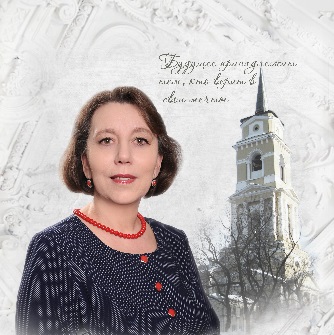 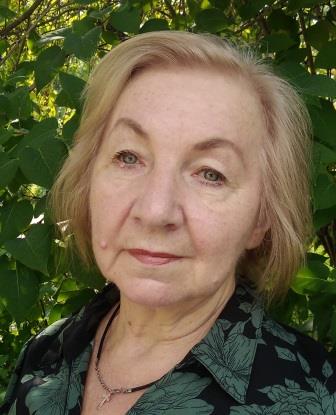 За качественную работу по функционированию информационной системы «ЭПОС.Школа»
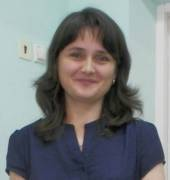 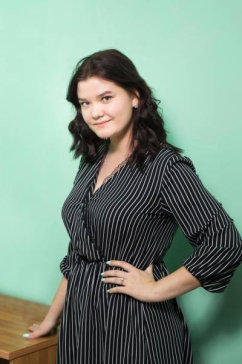 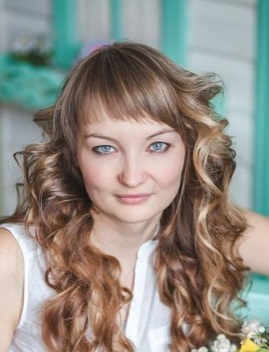 За  качественную работу по функционированию информационной системы «ЭПОС.Школа»
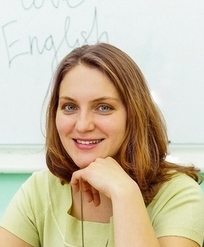 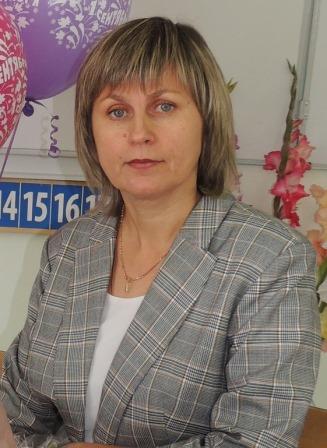 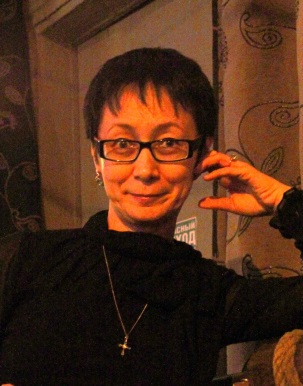 За  победу в муниципальном конкурсе  программ для лагерей с дневным пребыванием детей
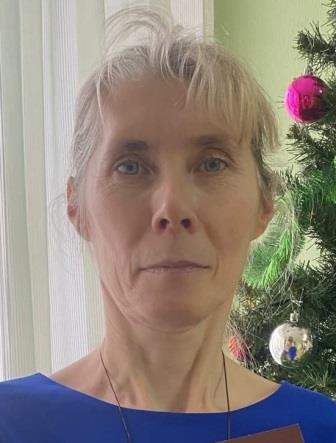 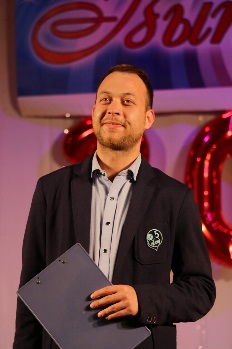 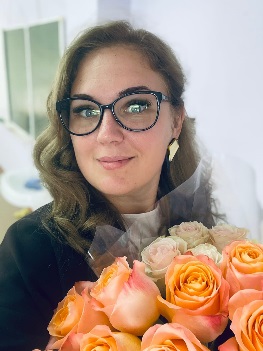 За качественную организацию летней трудовой и оздоровительной деятельности несовершеннолетних
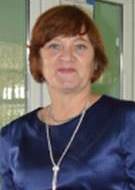 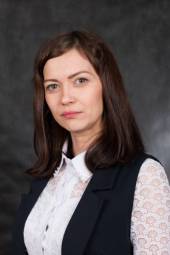 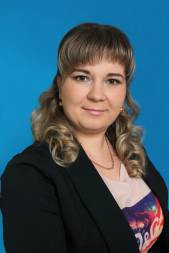 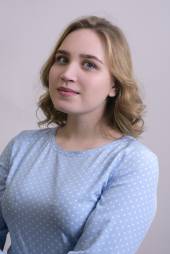 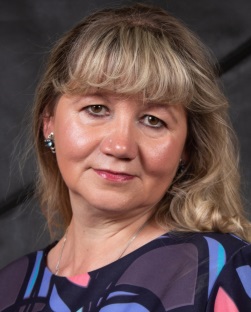 За активное участие в жизни школы, помощь в решении проблем школы, активную жизненную позицию
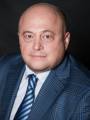 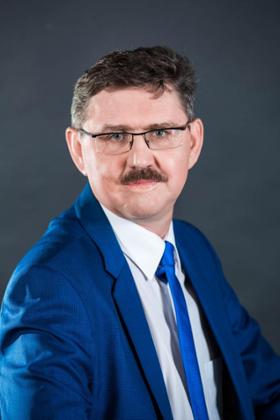 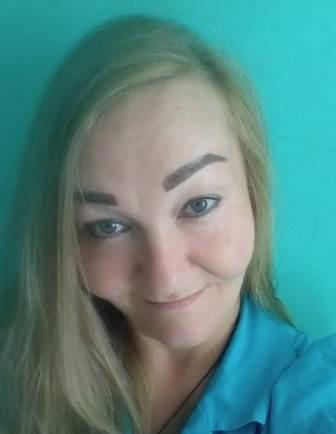 За активное участие в жизни школы, помощь в решении проблем школы, активную жизненную позицию
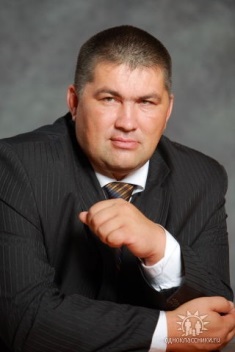 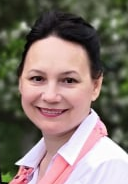 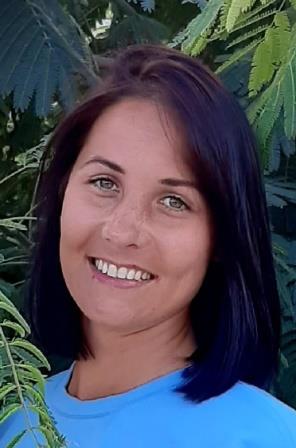 За многолетнее сотрудничество, качественную организацию питания в ОО
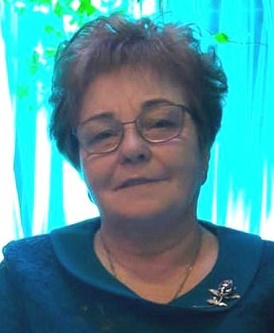 За победу в муниципальном смотре-конкурсе «Лучший участок»